106年新修正之公教人員退休制度說明
中正大學人事室  葉哲靜
106.10.28
公教人員退休資遣撫卹新法
公務人員退休資遣撫卹法
(106年6月27日三讀通過)

公立學校教職員退休資遣撫卹條例
(106年6月28日三讀通過)

總統106年08月09日公布
壹、公教退撫新制
對現職人員退休之影響
一、分階段性改革
二、退休條件
一般自願退休
彈性自願退休(配合機關裁撤)
體能降齡自願退休
原住民教職員自願退休 (新增)
身心傷病或障礙自願退休(新增)
自願退休
屆齡退休
任職滿五年，且年滿六十五歲者
一般命令退休(新增身心失能條件)
因公命令退休
命令退休
二、退休條件-一般自願退休要件未修正
一般自願退休要件規定未修正。
教職員符合自願退休條件，「應」准其自願退休
任職滿五年，年滿六十歲。
任職滿二十五年。
二、退休條件-原住民教職員自願退休
原住民教職員自願退休條件：任職5年且年滿55歲
原住民教職員自願退休月退休金起支年齡及條件規範如下：
1.公務人員：
(1)109年以前，任職滿25年且年滿55歲。
(2)110年起，任職滿25年且年滿55歲，之後其年齡逐年加1歲，至115年為任職滿25年且60歲。
2.教師：月退休金起支年齡及條件為任職滿25年且年滿60歲。
二、退休條件-身心傷病自願退休
身心傷病自願退休條件：
任職滿15年，有下列情形之一者  
公保半失能以上或身心障礙等級為重度以上等級
罹患末期之惡性腫瘤或為安寧緩和醫療條例所稱之末期病人，且繳有合格醫院出具之證明。
永久重大傷病證明，並經服務機關認定不能從事本職工作，亦無法擔任其他相當工作。
符合身心障礙資格且經依勞保條例第54條之1所定個別化專業評估機制，出具為終生無工作能力之證明。
7
三、月退休金起支年齡(公務人員)
三、月退休金起支年齡(教育人員)
註：因本條例於民國107.7.1日施行，107.1.1-107.6.30退休生效者，仍適用原學校教職員退休條例，不適用本表指標數76  未符合法定起支年龄者，可選擇支領展期或減額月退休金(每提1前1  1年，扣減4，最多提前5年)，並以法定起支年齡為計算基準。
四、調整退休金計算基準
五、其他調整-取消年資補償金&育嬰留職停薪年資採計
（一）取消年資補償金
法案施行1年後(自108.7.1起)退休生效者，不再發給年資補償金；原審定擇領月補償金者，於法案公布施行前、後，所領月補償金金額仍未達原得領取之一次補償金金額者，補發其餘額。
（二）採計育嬰留職停薪期間之年資  
1、育嬰留職停薪期間之年資，得選擇「全額自費，繼續撥繳退撫基金費用」，以併計教職員退休、資遣或撫卹年資。  
2、本項規定公布施行(總統公布第3日)以後之育嬰留職停薪年資，始得適用。(總統106/８/９公布，第３日106/8/11施行)
六、制度轉銜：年資保留與併計
六、制度轉銜-案例說明
六、制度轉銜-案例說明
六、制度轉銜-年資保留、年資併計其他相關規範
有下列情形之一，不適用之：
(一)依法被撤職、免職或免除職務。
(二)有法案所定喪失辦理退休權利事由。
(三)有法案所定不得受理退休案之情事。
所領退休金適用均俸規定；亦適用第79條及第80條規定(剝奪減少退休金)。
支領月退休金者，適用第38條替代率上限規定；亦適用第
71條、第72條（暫停發給月退休金）及第76條至第78條
（停止發給月退休金）規定。  
支領月退休金者於支領期間亡故時，其遺族不適用遺屬一
次金或遺屬年金規定。
七、離婚配偶退休金請求權
七、離婚配偶退休金請求權-案例說明
案例：婚姻關係佔公職2年
七、離婚配偶退休金請求權-案例說明
案例：婚姻關係佔公職15年
貳、公教退撫新制對
整體退休制度之影響
一、調降優惠存款利率
退休金
種類
利率
實施期間
一、調降優惠存款利率--支(兼)領月退休金
調降至0優存本金全部領回
降至  9 %
降至  0 %
107.7.1~109.12.31
110年以後
調降後月退休總所得不得低於最低保障金額。
最低保障金額
註：月退休總所得=優存利息+月退休金
✽原即低於最低保障金額者，維持原金額。
一、調降優惠存款利率--支領一次退休金者調降案例
一、調降優惠存款利率--人道關懷弱勢保障
適用對象：支(兼)領月退休金且退休所得低者
每月退休所得，低於替代率調降方案最末年(第11年)之上限金額。
具體作法：替代率調降方案最末年(第11年)之上限金額中，屬於公保優存部分，仍照18%利率計算其相應可辦理優惠存款之本金，以適度保障其退休權益。
支領減額月退休金者，不適用。
一、調降優惠存款利率--人道關懷弱勢保障
優惠存款利息降為0後，月退休金48,698元，
低於第11年後替代率  53075*2*52.5%=55,729元。
屬優惠存款利息55,729-48,698=7,031元部分，仍照18%利率計算其相應可辦理優惠存款之本金(468,733元)
月退休金：48,698元  
每月優惠存款利息：23,922元
       (優存本金：1,594,800元)
二、調降退休所得替代率-計算公式
(分子)
月退休(月補償)金+優存利息(或社會保險年金)
退休所得  替代率  (%)
≦
(分母)
最後在職本(年功)俸2倍
社會保險年金：
指於政府機關、公立學校或公營事業退休所領取之公保年  金或勞保年金，不包括純私人機構退休所領勞保年金。
二、調降退休所得替代率-已退休者
已退休者：自107.7.1起，逐年調降替代率上限
35年	30年	25年
75%
67.5%
60%
60%
52.5%
45%
以10年時間過渡
(每年調降1.5%)
107.7.1~108.12.31
118年
調降後月退休總所得不得低於最低保障金額。
最低保障金額
註：月退休總所得=優存利息+月退休金
原即低於最低保障金額者，維持原金額
二、調降退休所得替代率-現職人員新退休者
現職人員新退休者：依退休當年度之替代率上限逐年調降
二、調降退休所得替代率
二、調降退休所得替代率-計算月退休所得扣減順序
低於或等於替代率上限者，直接支領該金額。
仍高於替代率上  限者，再降至替  代率上限金額。
先降優惠存款利息
舊制月退休金(含月補償金)
退撫新制月退休金
二、調降退休所得替代率-兼領月退休金及一次退休
兼領  月退
兼領  一次
1.按兼領一次退比率計算公保優存本金，加  計兼領一次退休金優存本金，再依一次退休金者逐年調降優存利率規定辦理
2.最低保障金額按兼領一次退比率計算
1.按兼領月退比率計算公保優存本金後，2年半歸零
2.替代率上限按兼領月退比率計算
3.最低保障金額按兼領月退比率計算
二、調降退休所得替代率-月退休所得之待遇標準
二-1、月退休金調整機制
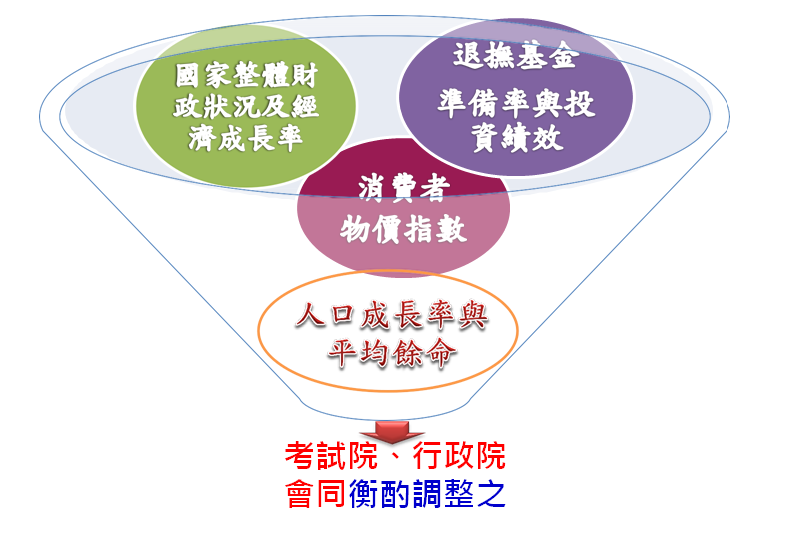 二-1、月退休金調整機制-舉例說明
二、調降退休所得替代率-替代率調降之排除對象
法案公布施行前、後因公傷病命令退休人員，有下列情形之一者，不適用替代率調降規定：
一、因執行職務時，發生意外危險事故、遭受暴力事件或罹患疾病，以致傷病。
二、因前款以外之情形，已致傷病且致全身  癱瘓或致日常生活無法自理。
優惠存款利率調降仍適用。
三、調整月撫慰金制度
月撫慰金名稱改為「遺屬年金」；一次撫慰金名稱改為「遺屬一次金」。
法案公布1年後亡故者，維持遺屬年金的給付標準，為月退休金的1/2；另修正給與條件為：
（一）配偶支領遺屬年金的起支年齡維持為55歲；其與退休人員的婚姻關係，於其亡故時累積存續10年以上。
（二）維持身心障礙之成年子女擇領遺屬年金規定（未成年子女維持原規定）。
（三）遺族已依本法或其他法令規定領有退休金、撫卹金、優惠存款利息，或其他由政府預算、公營事業機構支給之定期性給與者，不得擇領遺屬年金，但仍可支領遺屬一次金。
四、再任公職停領月退休金
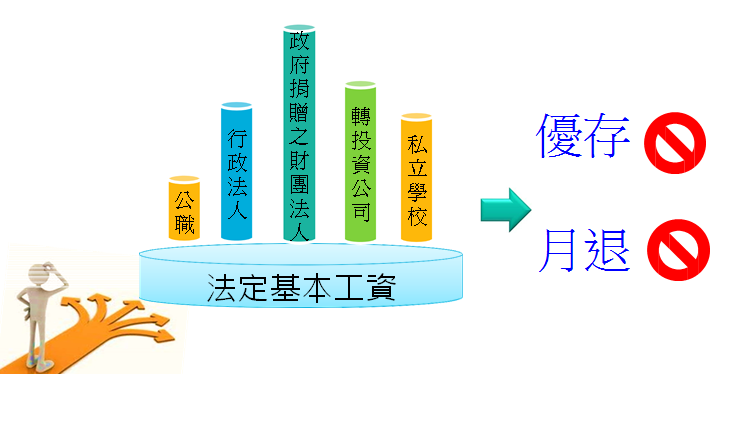 例外  (§78)
1.受聘(僱)執行政府因應緊急或危難事故之救  災或救難職務。
2.受聘(僱)擔任山地、離島或其他偏遠地區之  公立醫療機關(構)，從事基層醫療照護職務。
參、公教退撫新制施行日期與過渡規定
新退撫條例施行日期
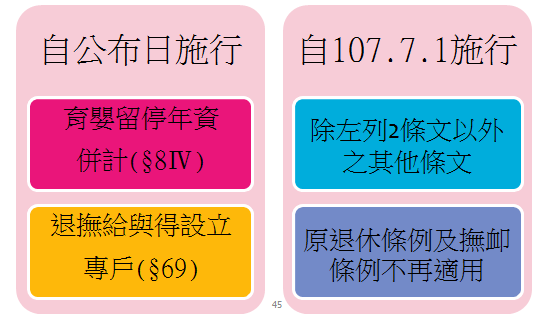 新退撫條例過渡規定
年金改革專區
教育部年金改革專區
http://depart.moe.edu.tw/ED4200/Content_List.aspx?n=AB374B6D527976C1
銓敘部年金改革專區
http://www.mocs.gov.tw/pages/services_list.aspx?Node=473&Index=6
本校年金改革專區
http://140.123.13.96/p_reform/p_reform.htm
簡報結束  謝謝聆聽